CHẤT LƯỢNG ĐỘI NGŨ GIẢNG VIÊN
KẾT QUẢ NGHIÊN CỨU KHOA HỌC CỦA GV
Tên CTĐT: Điều dưỡng
Đề nghị xem lại số liệu GV cơ hữu của ngành Điều dưỡng (đề nghị không tính GV thỉnh giảng) và số liệu của ngành Kĩ thuật xây dựng (như file dưới đây) ví tổng không đúng vói số liệu chi tiết
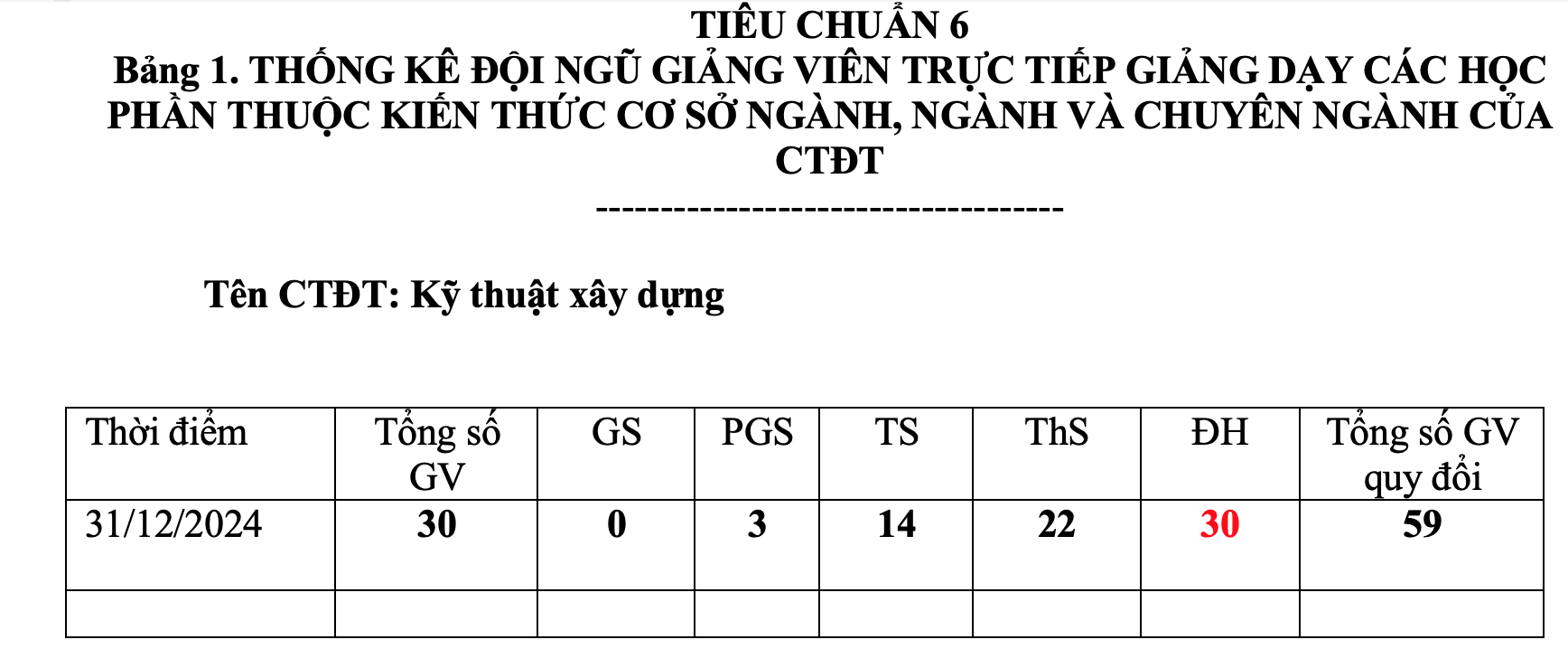